Le migrant, l ’autre » dans l’étude 
des migrations internationales en classe
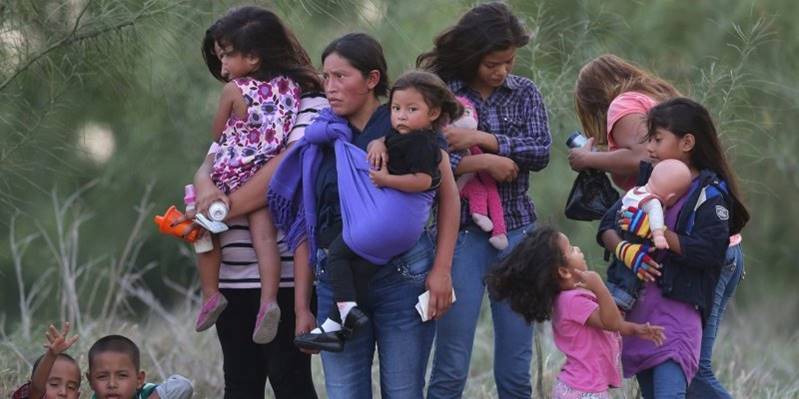 Les nouveaux programmes de Collège sous le prisme de l’altérité
Sylvie Galabbé et Françoise Desvignes - 2016
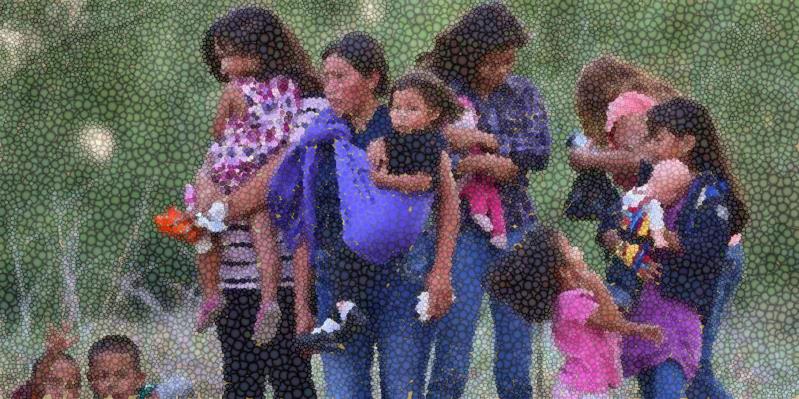 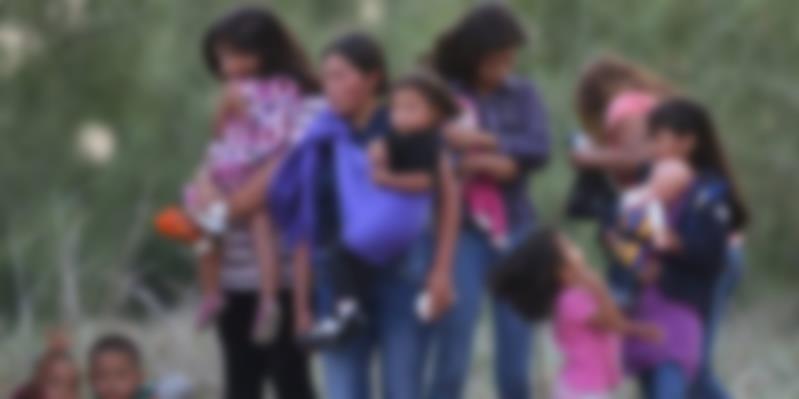 A partir de…
https://hommesmigrations.revues.org/2915#tocto1n3
LAVIN (Marie), “L’image des immigrés dans les manuels scolaires”, in Diversité, n° 149, 2007, pp. 97-103.
TAN (Shaun), Là où vont nos pères, Dargaud, 2007.
https://hommesmigrations.revues.org/1549
http://geoconfluences.ens-lyon.fr/
http://www.metropolitiques.eu/Terres-promises-Images-de-migrants.html
http://www.laviedesidees.fr/spip.php?page=recherche&recherche=migrants
Proposition de situation d’accroche
1er temps – 4 migrants, 4 profils
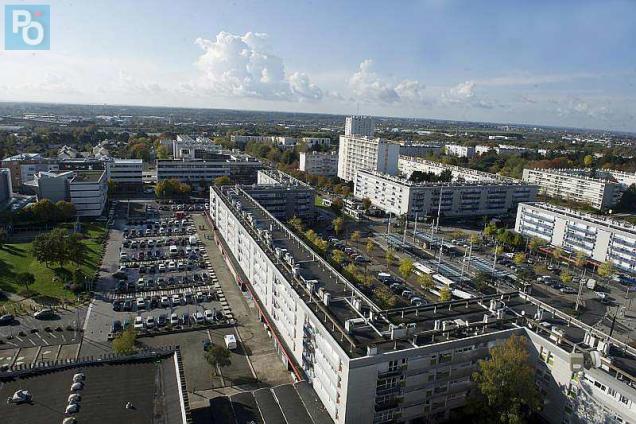 Les personnes sont fictives
2ème  temps – 15 mn
Les élèves choisissent, par binôme, une des personnes présentées.
Chaque binôme construit un petit récit fictif : la personne migrante arrivée raconte sa première journée dans le quartier du Collège . 
Contraintes formulées : précises (vocabulaire spécifique exigé) ou pas.
3ème temps – Mise en commun 20 mn
4 rapporteurs sont nommés. Chacun est chargé des relever des mots-clés exprimés  dans son domaine : économie (ex: travail), société (ex: école), environnement (ex: ville, habitat), et culture (ex: langue).
Chaque binôme lit son petit récit.
4ème temps – Avec ou sans TBI
Les intersections sont possibles, voire souhaitables.
 Les migrations internationales sont un miroir du monde.
Permet peut-être de faire émerger l’idée de processus dans la question migratoire : pourquoi, comment part-on ? Comment arrive-t-on ?
Permet peut-être aussi d’inverser (ou pas, en fonction de l’histoire de l’élève) l’altérité. C’est le quartier du Collège qui devient « autre » pour le migrant qui arrive. 
Difficulté : passer du fictif au très réel.
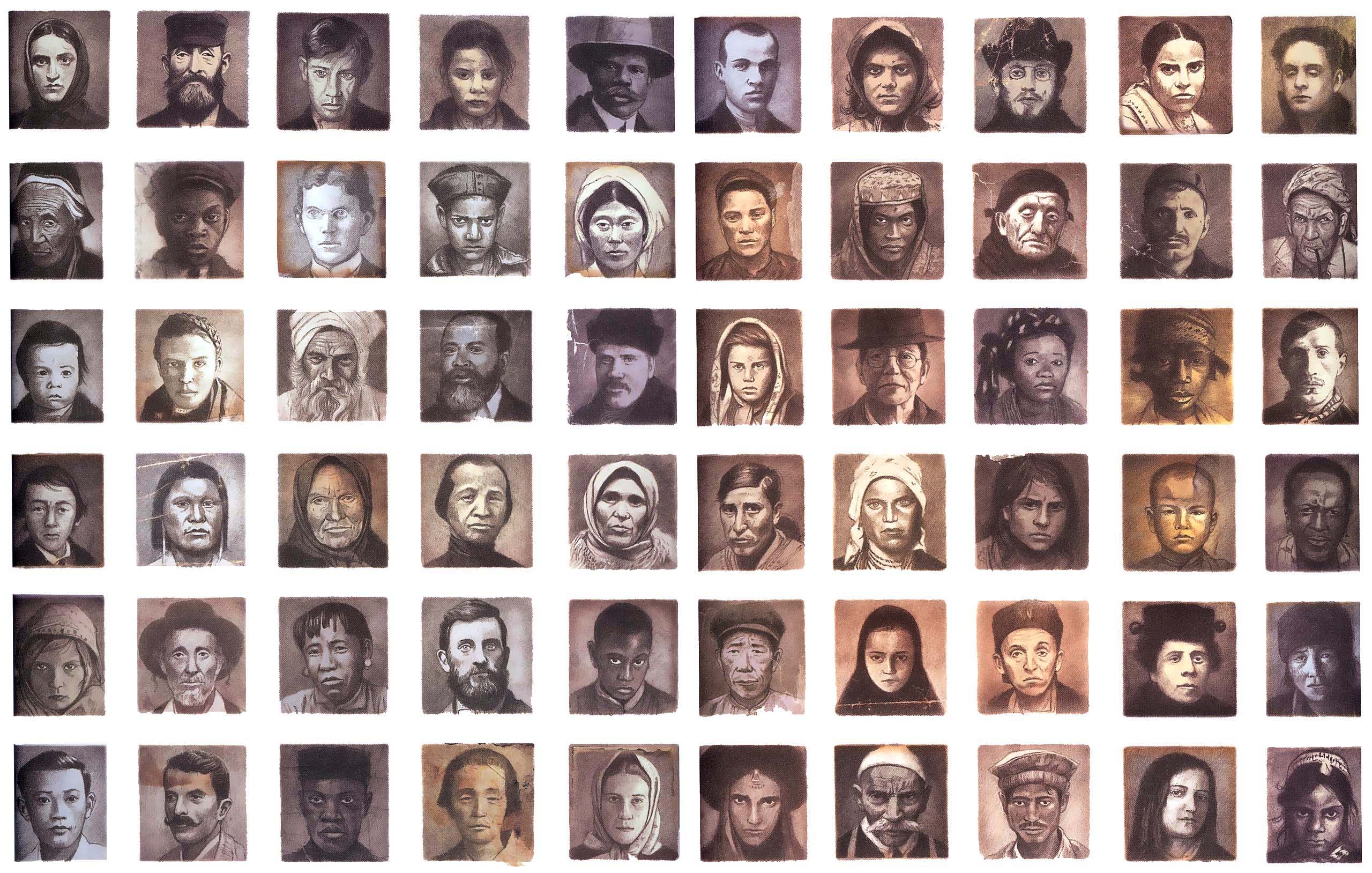 Autre piste possible…
EPI Lettres/H-G ou Arts plastiques /H-G Thématique Culture et création artistique
L’altérité dans la bande dessinée
L’altérité dans Là où vont nos pères de Shaun Tan
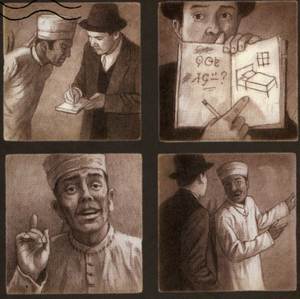 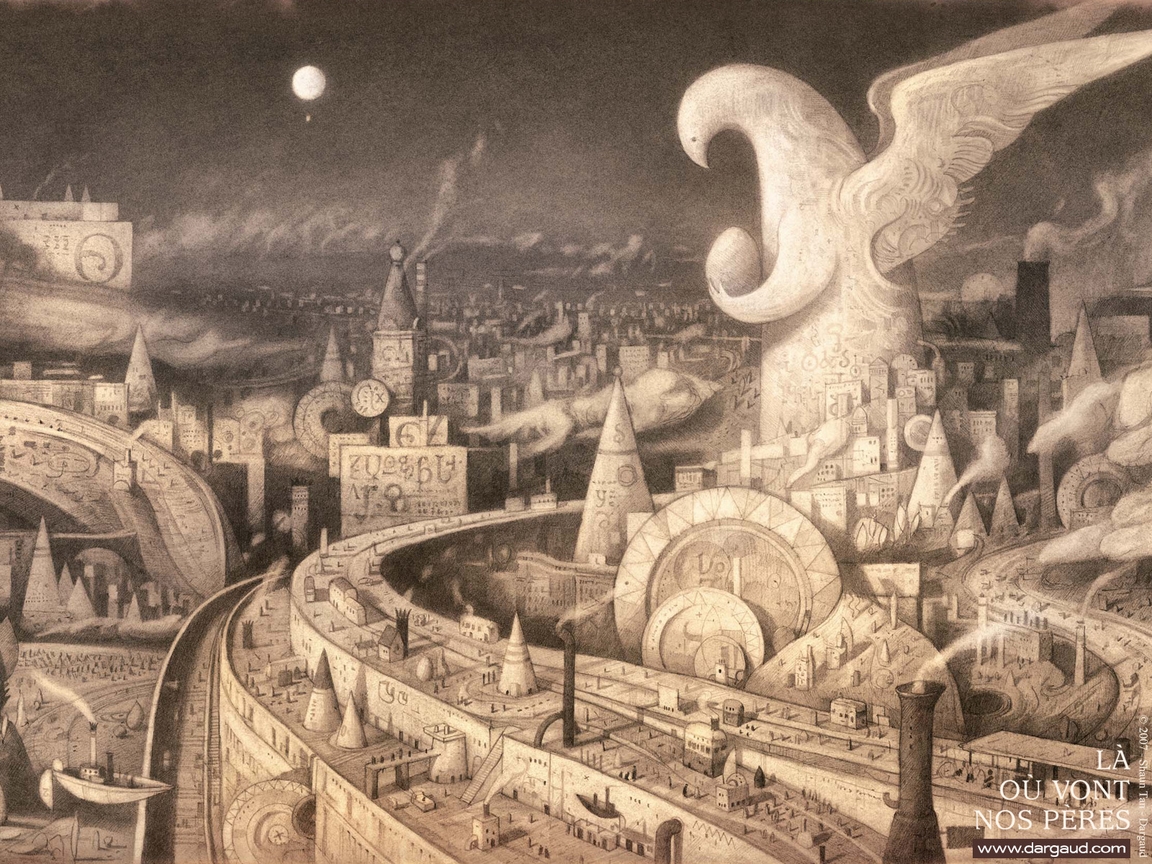 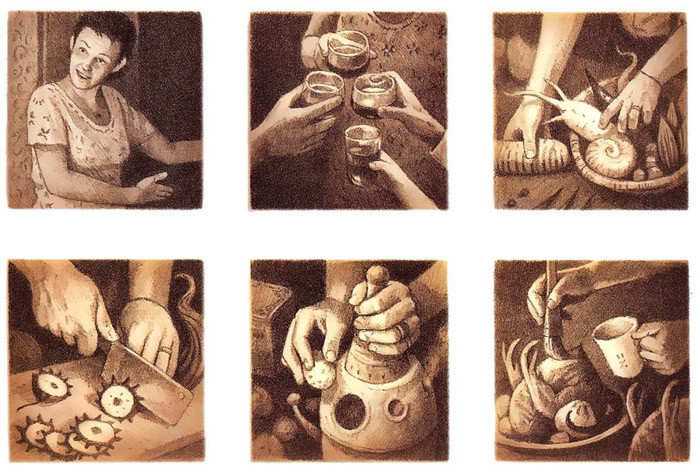 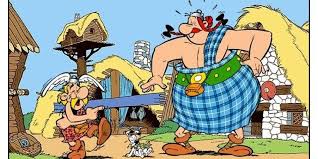 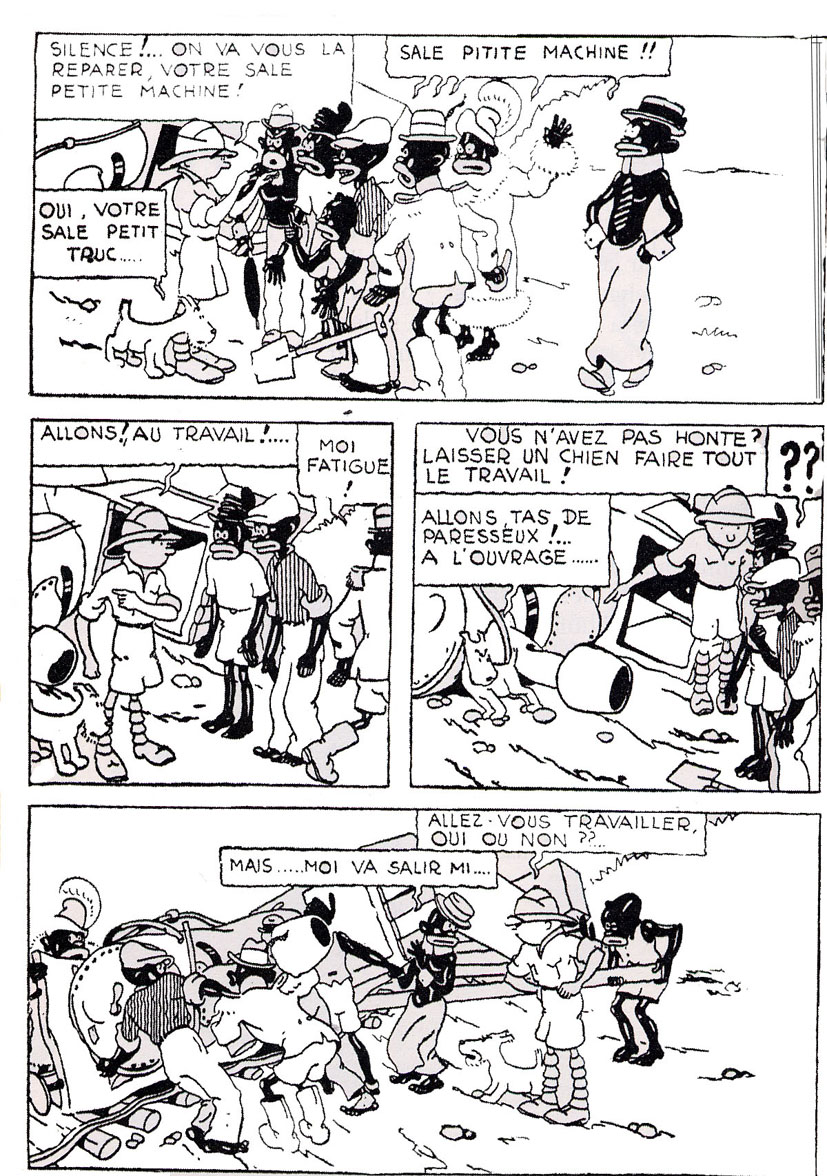 Astérix chez les Pictes, de Jean-Yves Ferri et Didier Conrad
HERGE, Tintin au Congo, 1930, p. 32-33
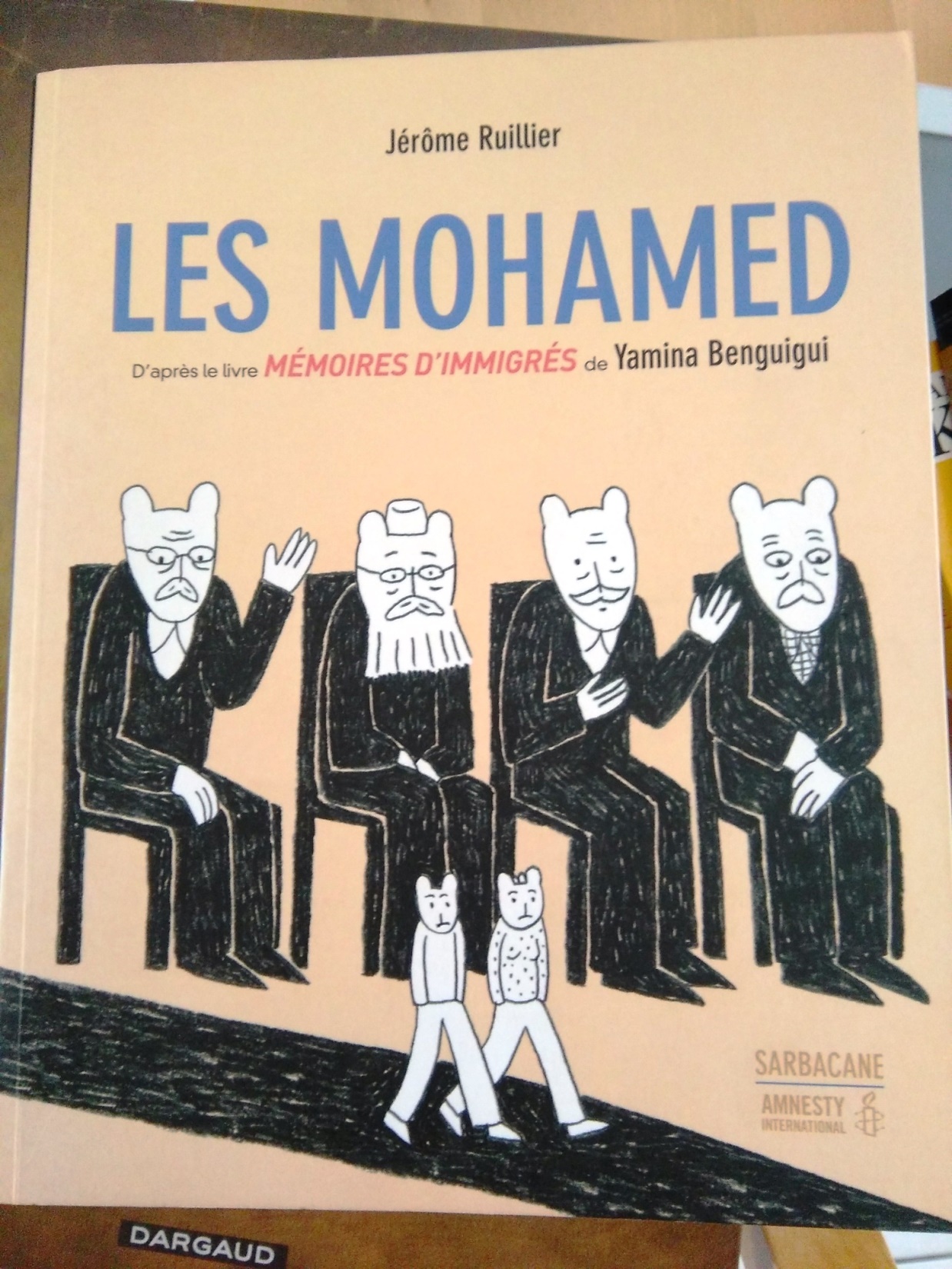 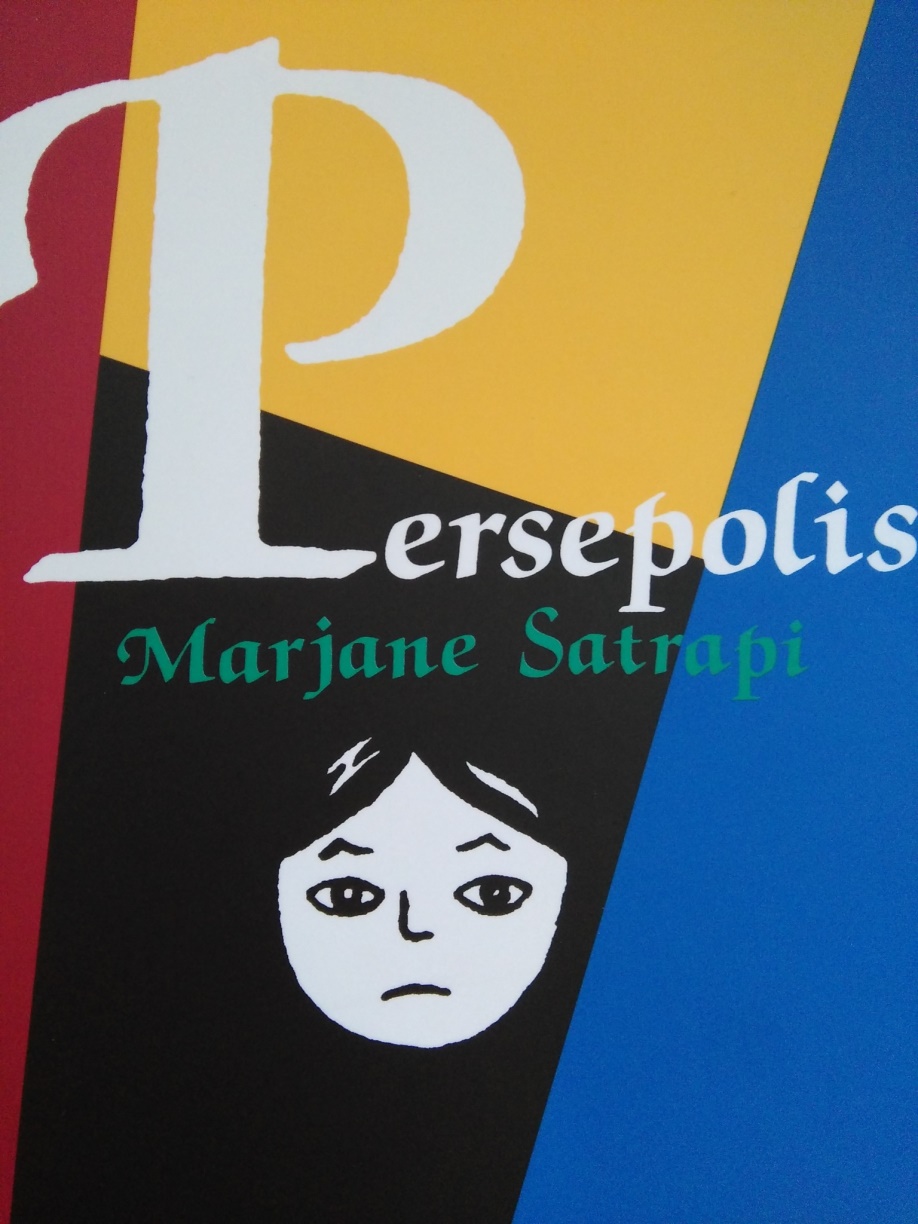 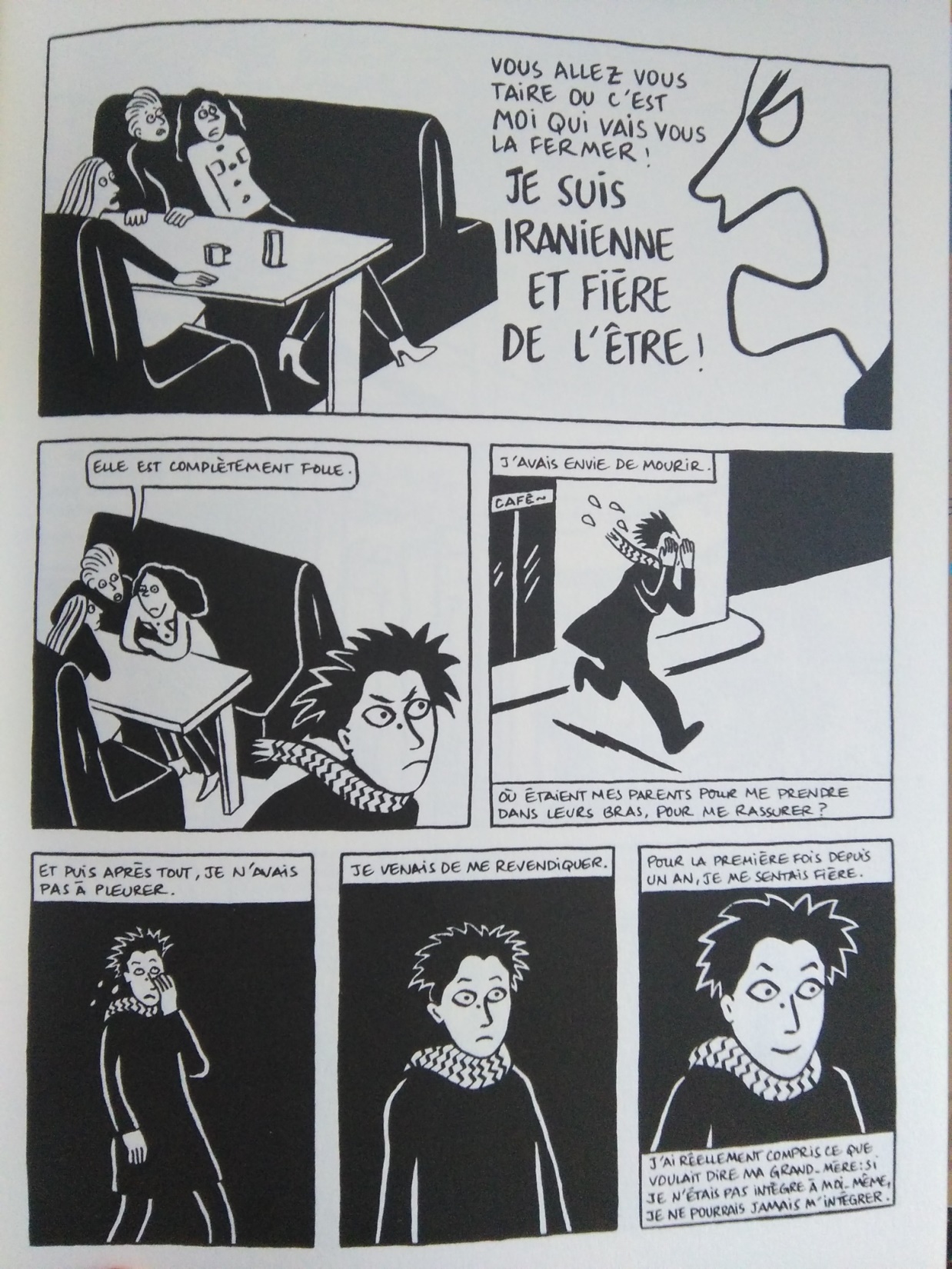 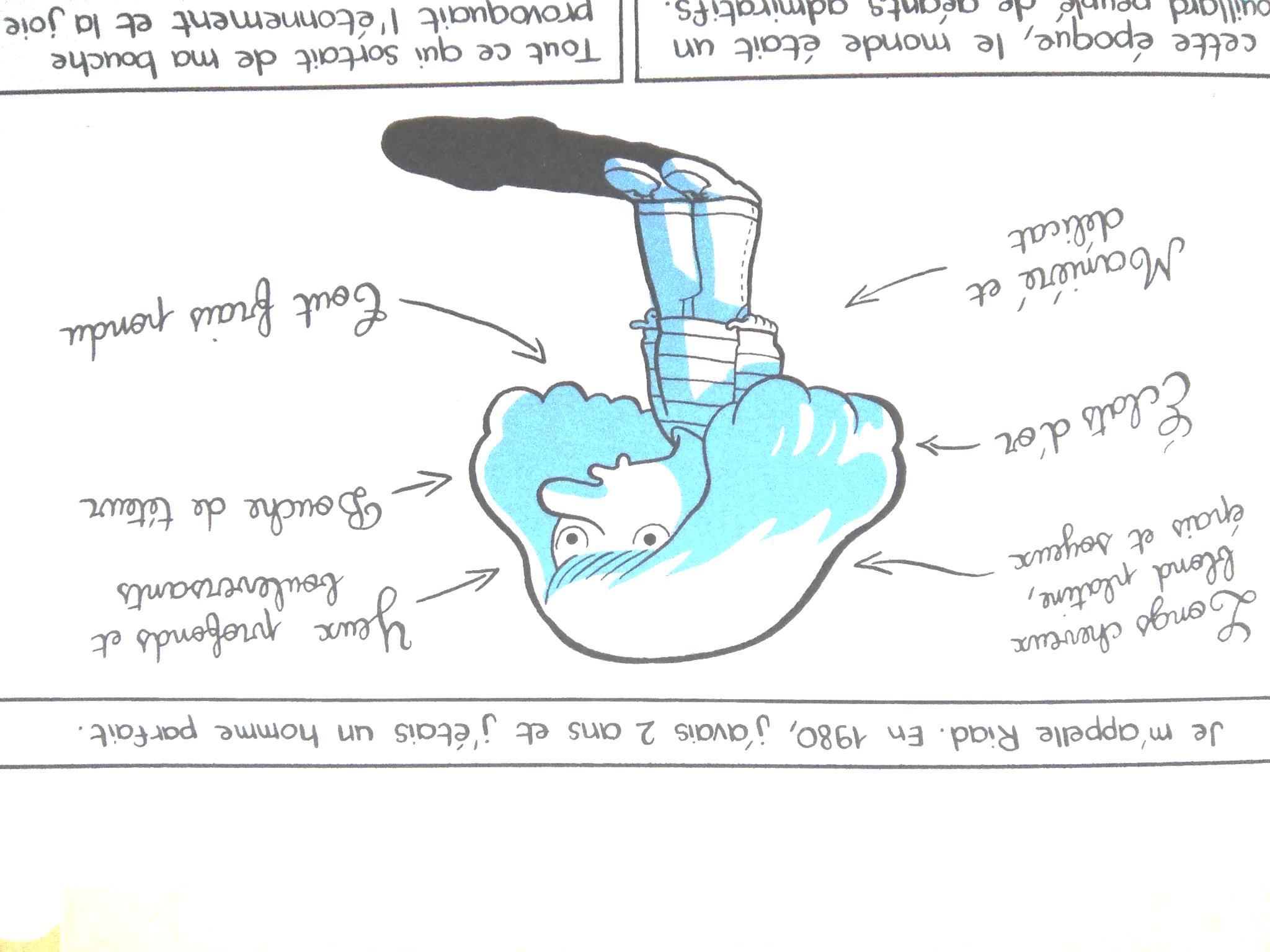 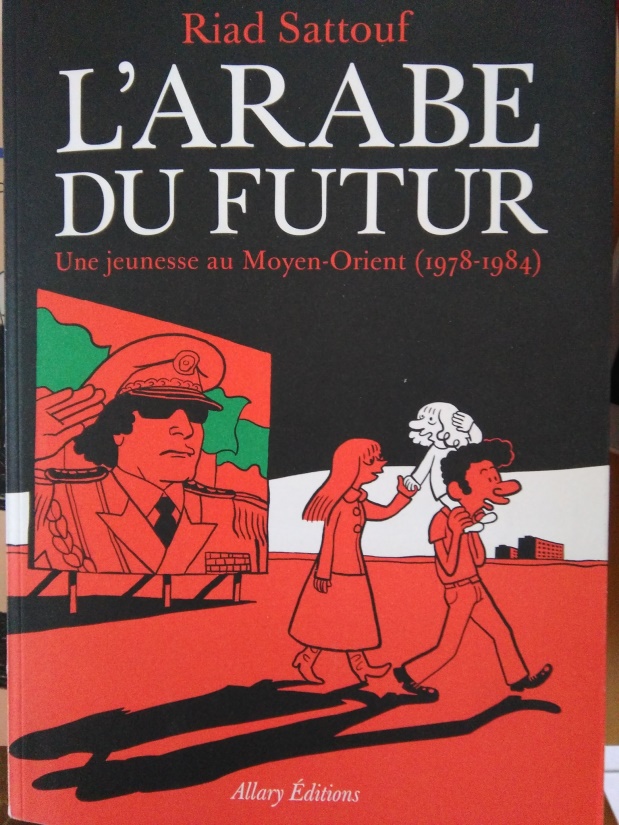 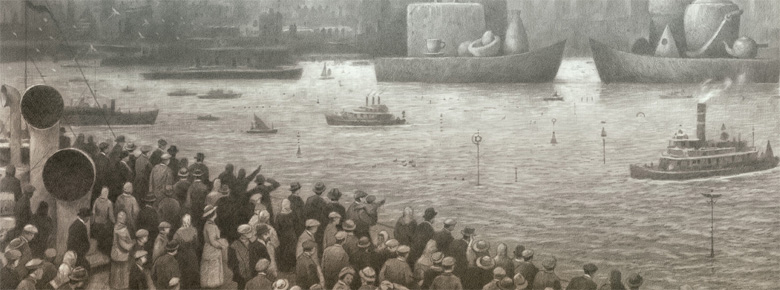